Hartrevalidatie voor volwassenen 
met stabiele angina pectoralis
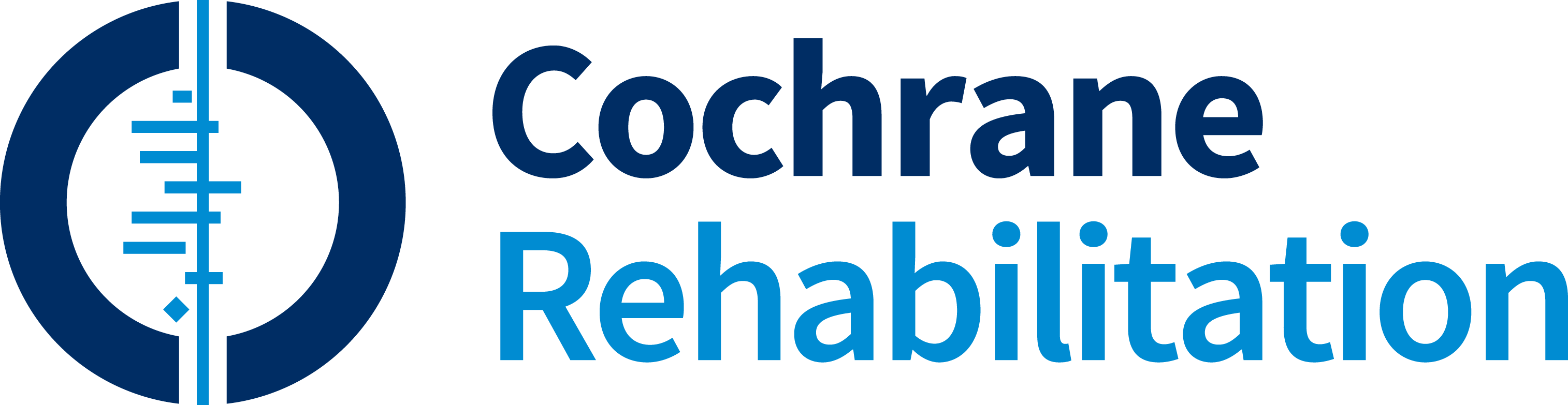 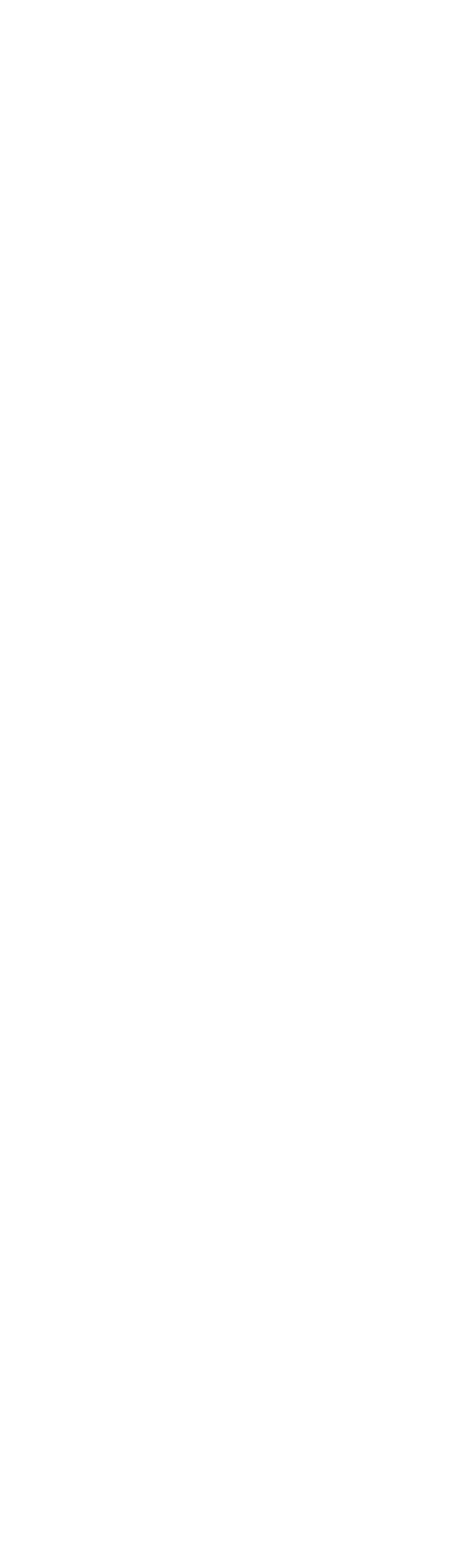 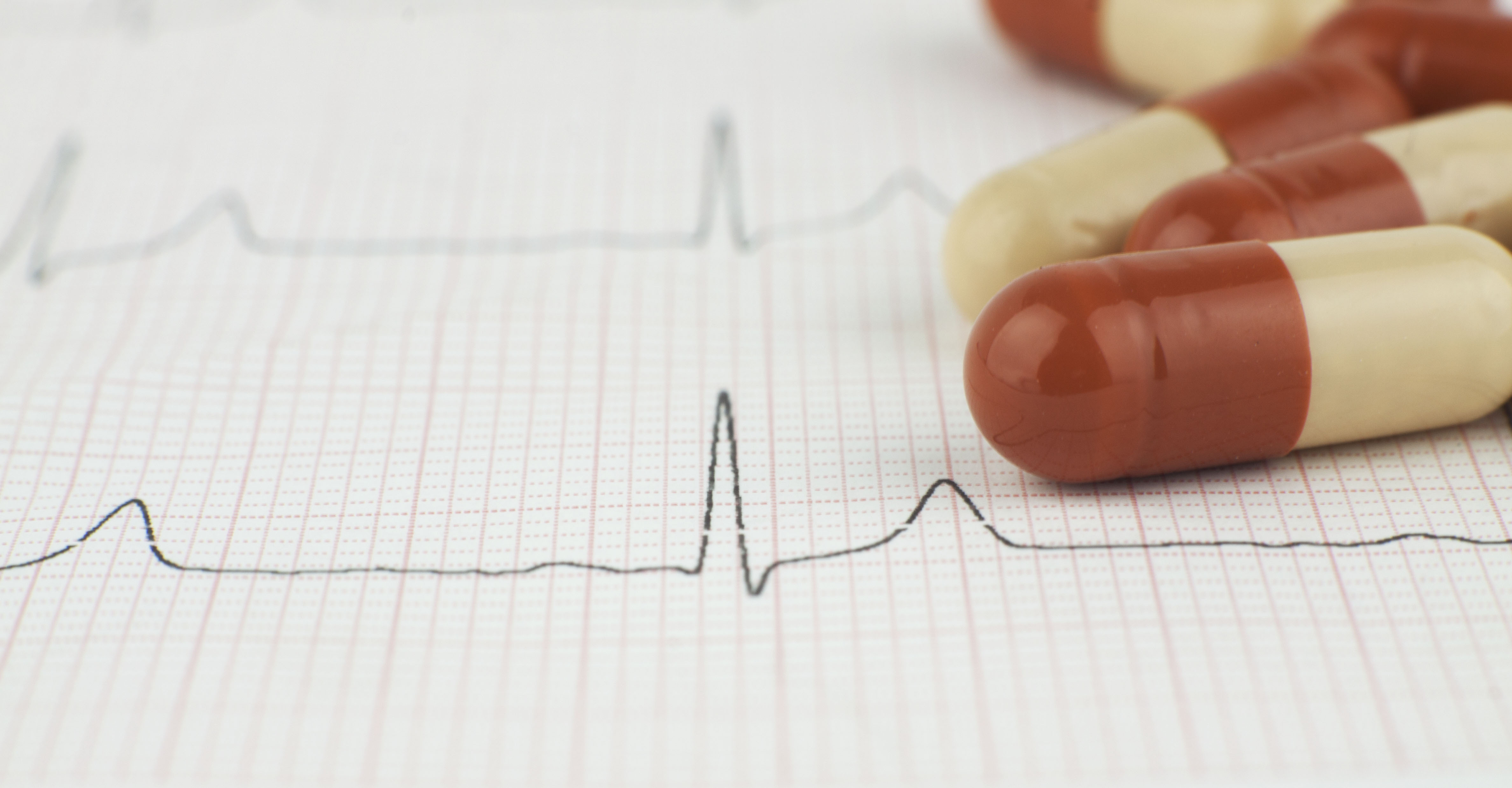 Bij mensen met stabiele angina pectoralis, zijn we onzeker over de effecten van hartrevalidatie met gestructureerde lichaamsbeweging op mortaliteit, morbiditeit, cardiovasculair-gerelateerde ziekenhuisopnames, neveneffecten, gezondheidsgerelateerde levenskwaliteit en individuele mogelijkheden tot terugkeer naar het werk. De revalidatie kan leiden tot een kleine verbetering in het uithoudingsvermogen.
GEBREK AAN BEWIJS

Cochrane Review; 7 studies met 581 volwassenen met stabiele angina 
pectoralis, vergelijken hartrevalidatie vs. standaard zorg.

Cochrane Review door: Cochrane Heart
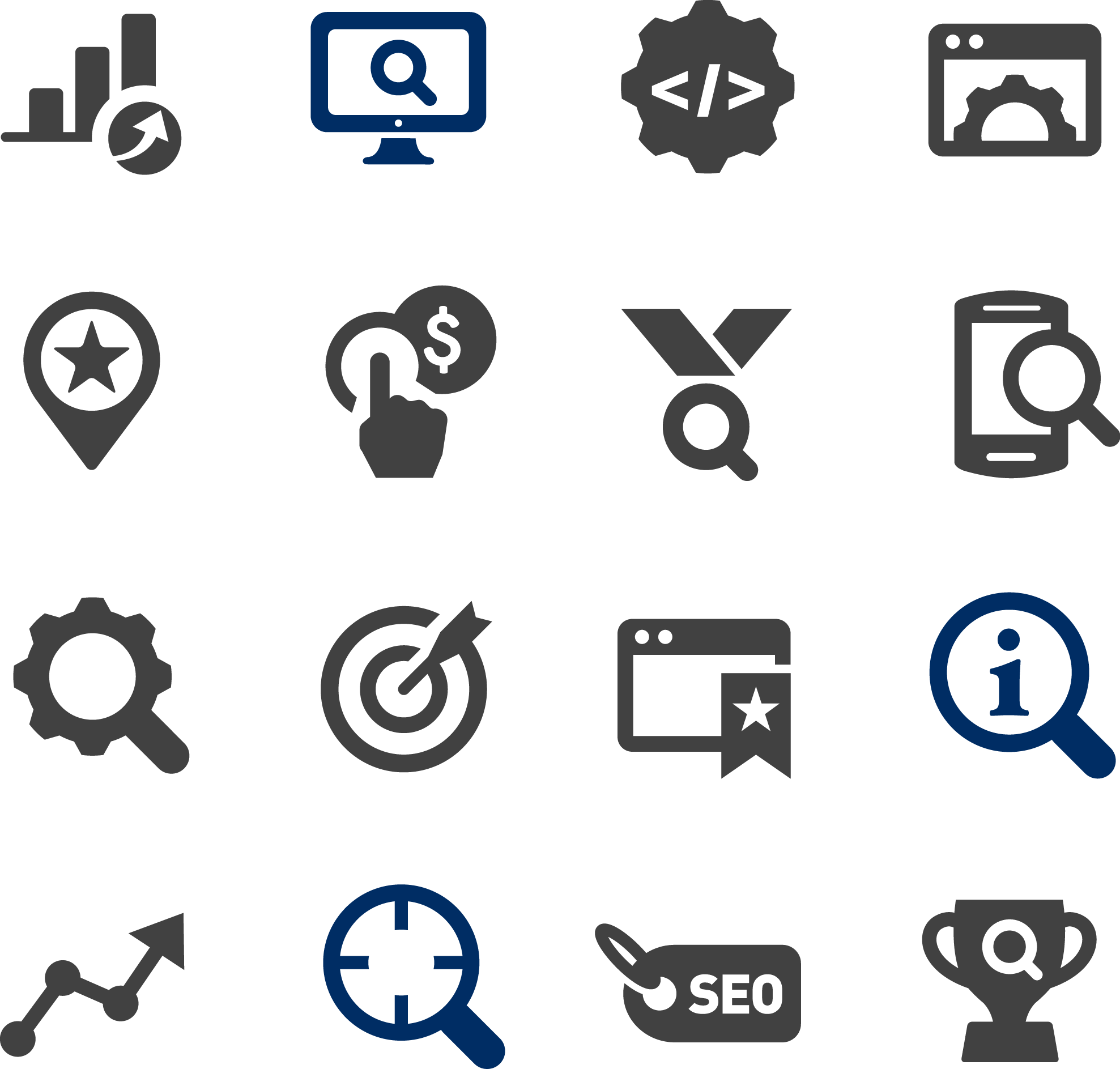 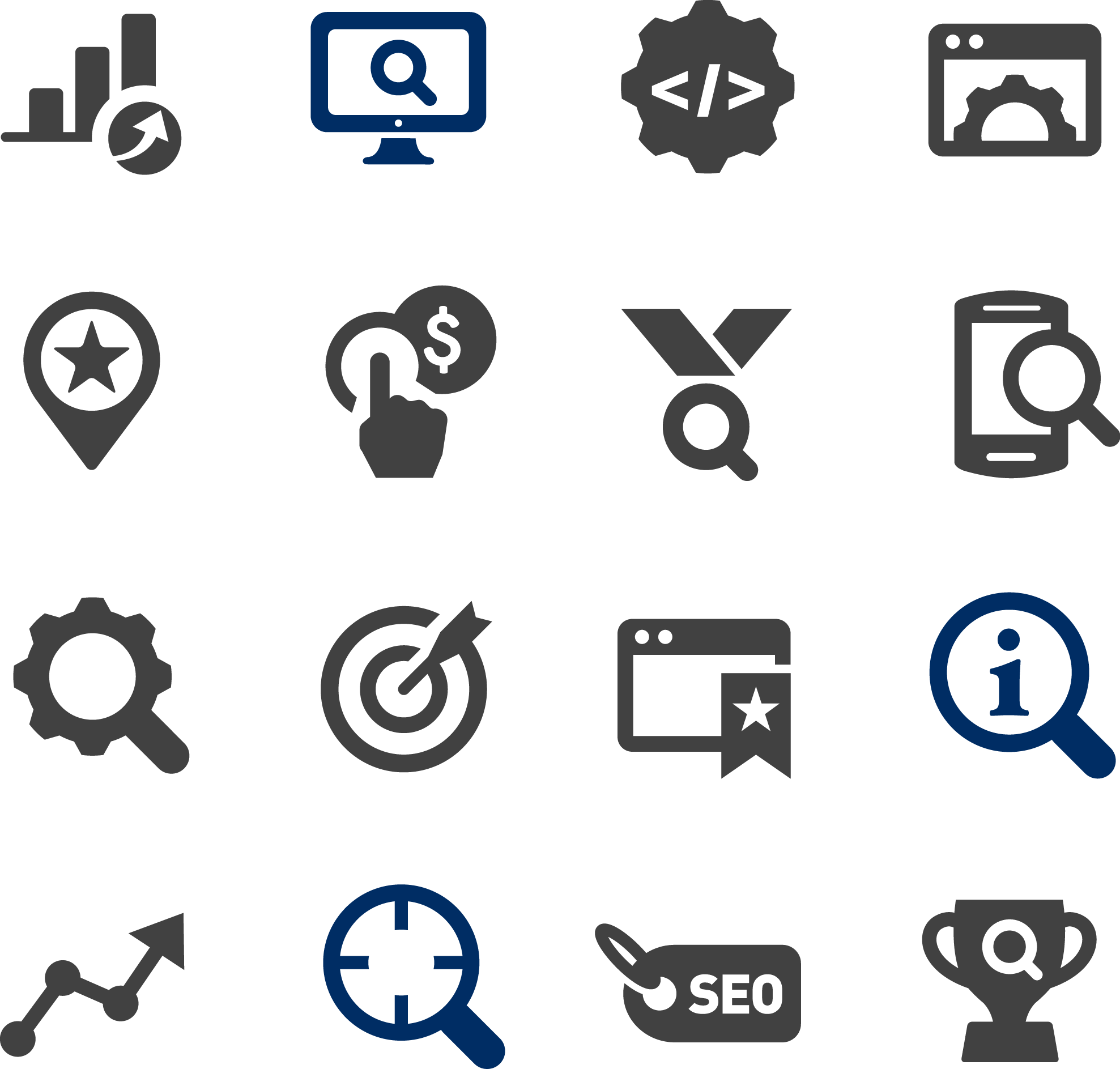 rehabilitation.cochrane.org | @CochraneRehab | #CochraneEvidence http://bit.ly/AnginaRehab | Vertaald door Cochrane Belgium